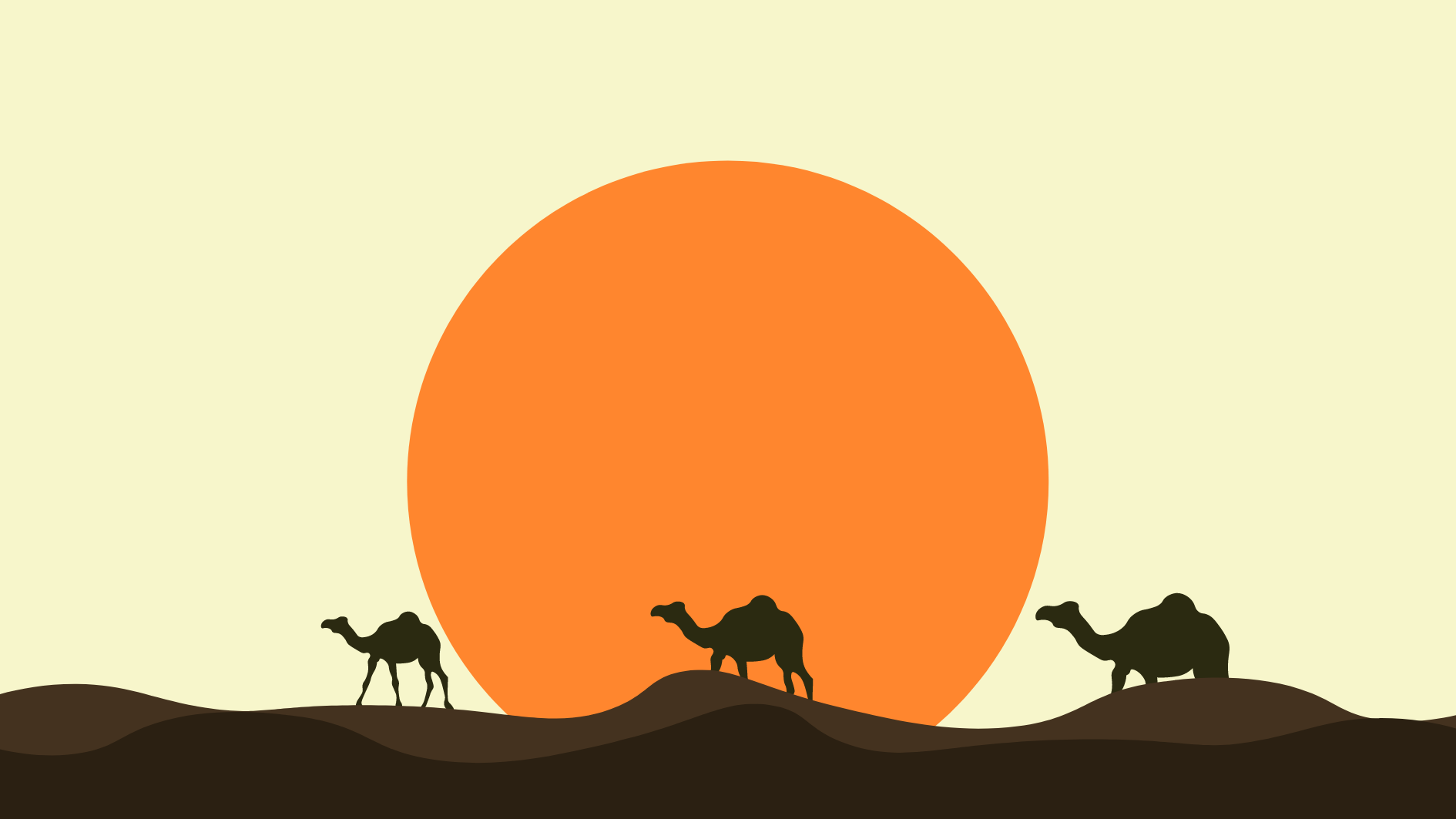 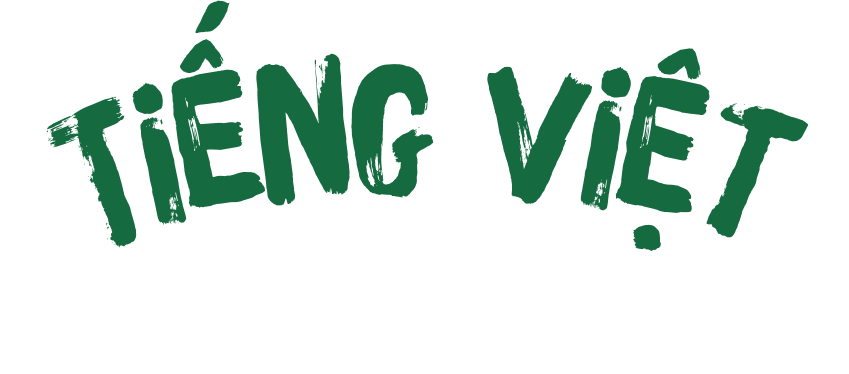 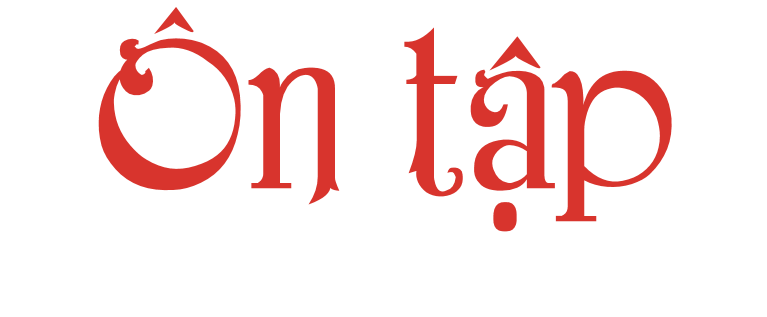 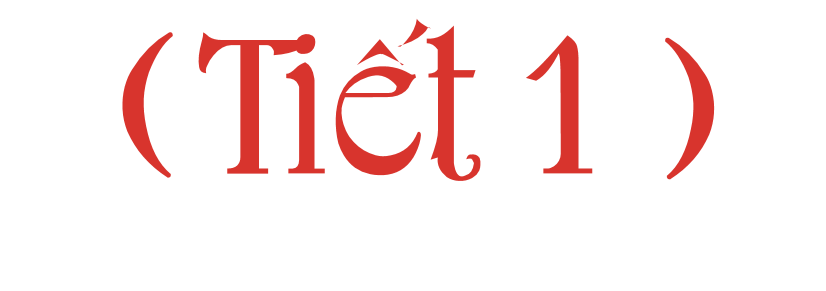 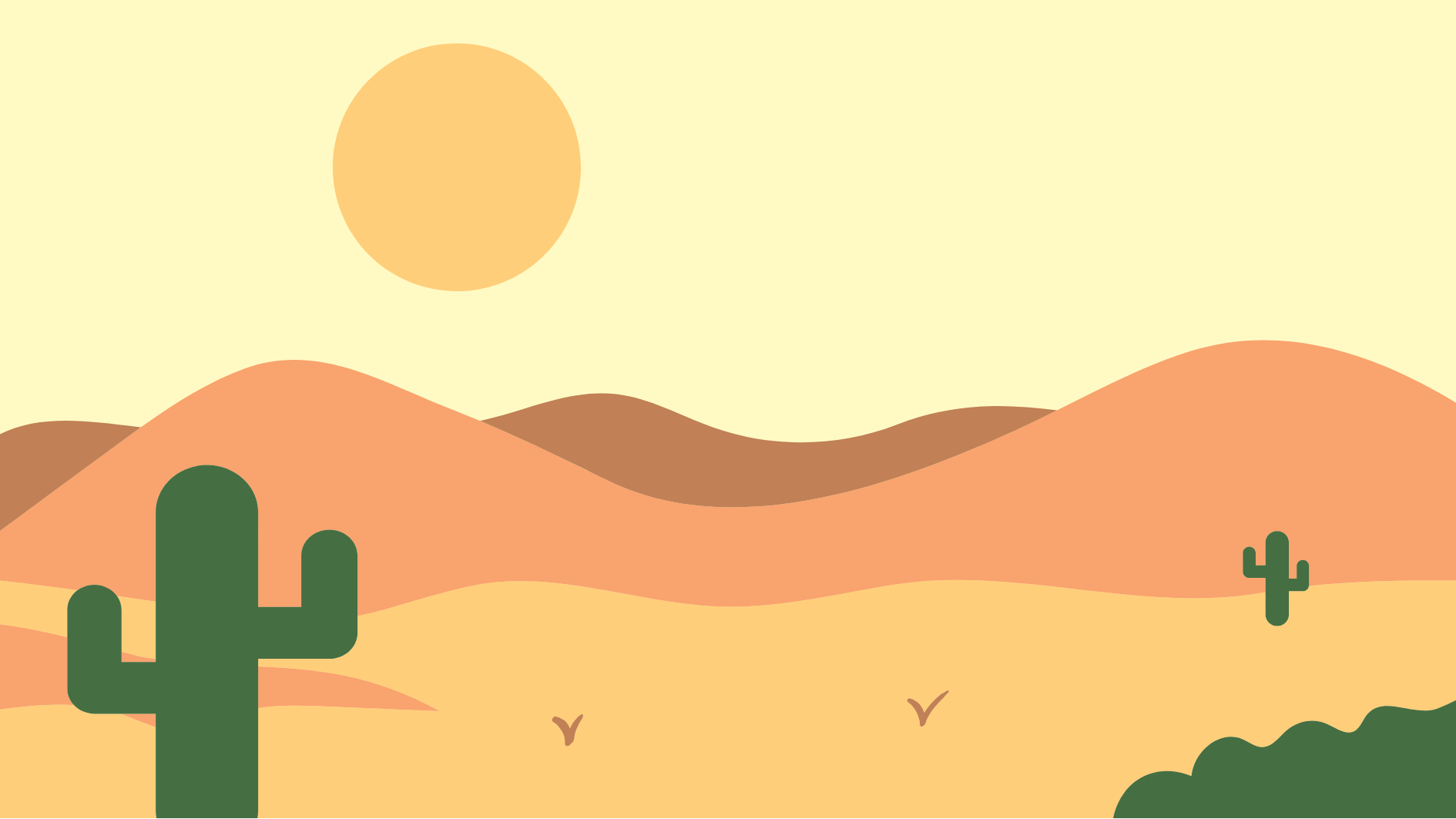 1. Ôn luyện tập đọc 
và học thuộc lòng
Hãy chọn một số trong bức tranh này!
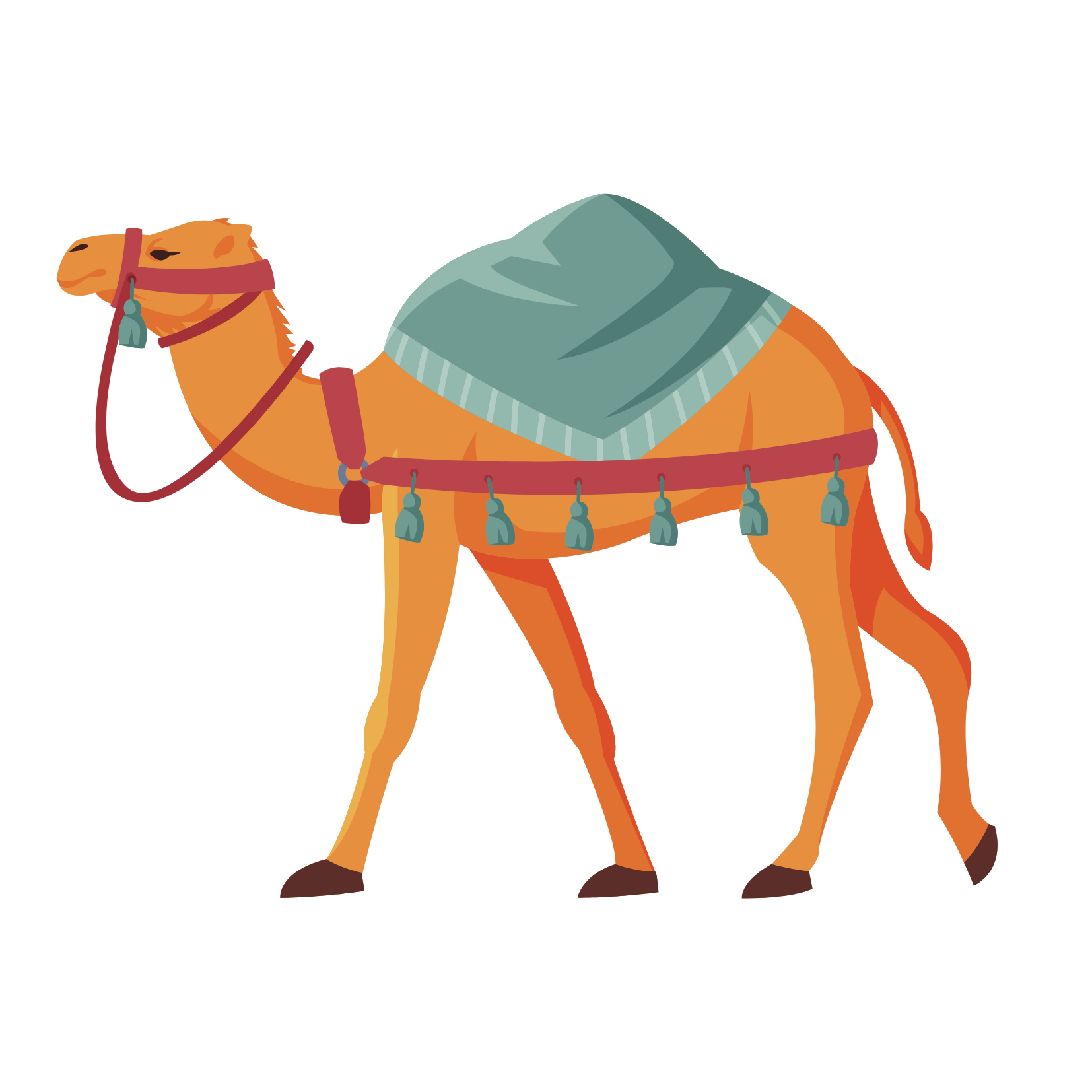 1
5
6
2
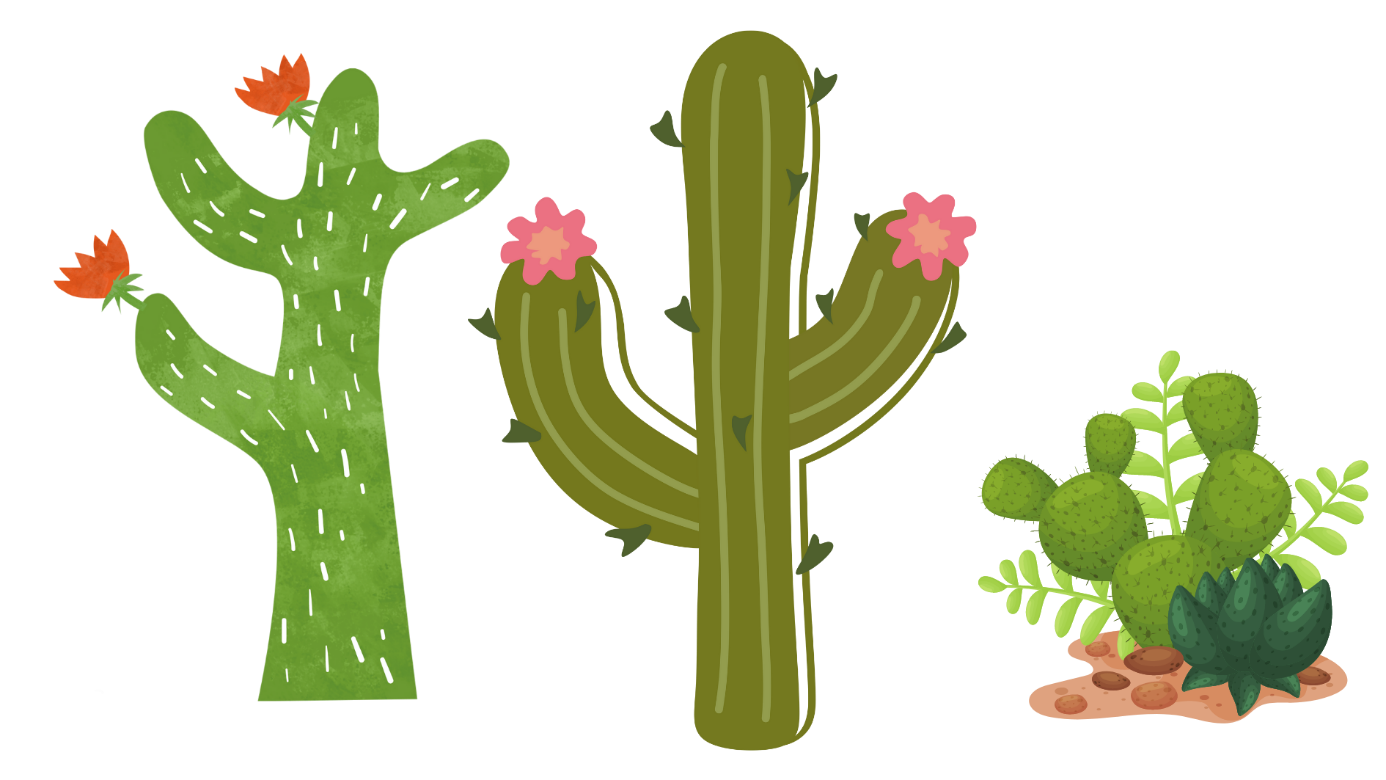 4
3
[Speaker Notes: Bấm số mà HS chọn, nhấn vào mặt trời để chuyển qua bài tập 2]
Hãy đọc 1 đoạn trong bài 
Dế Mèn bênh vực kẻ yếu
và trả lời câu hỏi theo yêu cầu của giáo viên!
(SGK trang 4)
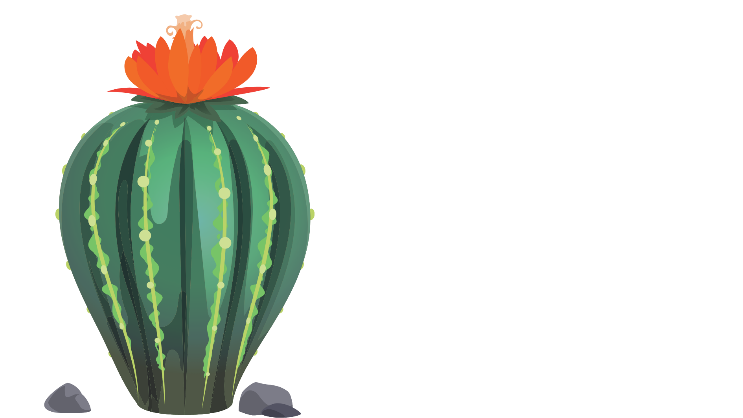 [Speaker Notes: Nhấn vào cây xương rồng để trở về chọn số tiếp]
Hãy đọc 1 đoạn trong bài Người ăn xin
và trả lời câu hỏi theo yêu cầu của giáo viên!
(SGK trang 30)
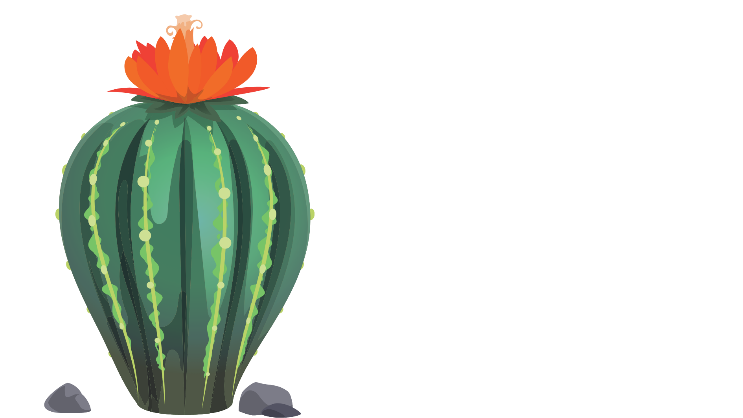 [Speaker Notes: Nhấn vào cây xương rồng để trở về chọn số tiếp]
Hãy đọc 1 đoạn trong bài 
Dế Mèn bênh vực kẻ yếu (tt)
và trả lời câu hỏi theo yêu cầu của giáo viên!
(SGK trang 15)
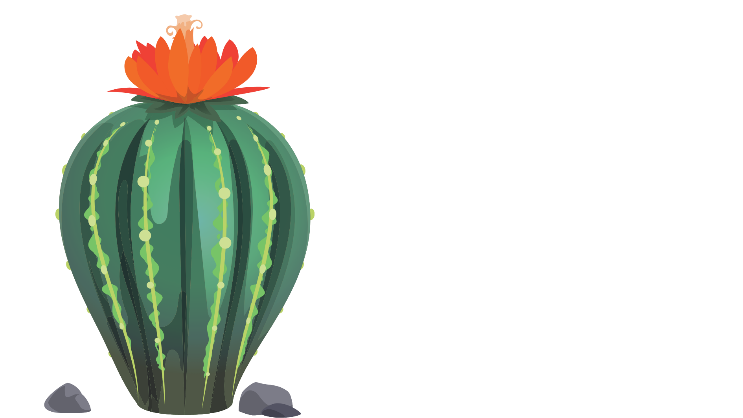 [Speaker Notes: Nhấn vào cây xương rồng để trở về chọn số tiếp]
Hãy đọc thuộc lòng bài Mẹ ốm
và trả lời câu hỏi theo yêu cầu của giáo viên!
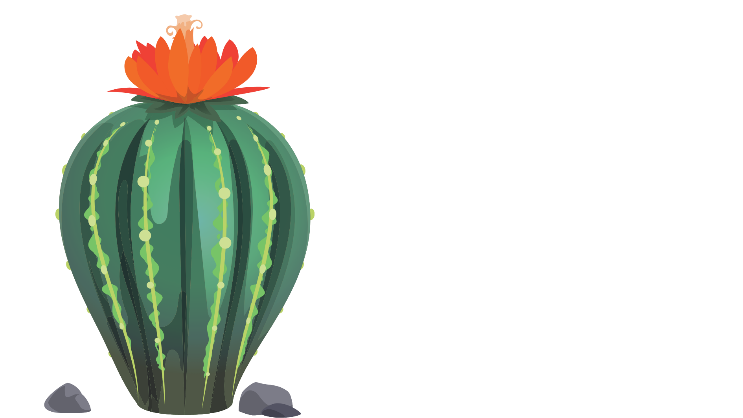 [Speaker Notes: Nhấn vào cây xương rồng để trở về chọn số tiếp]
Hãy đọc 1 đoạn trong bài Thư thăm bạn
và trả lời câu hỏi theo yêu cầu của giáo viên!
(SGK trang 25)
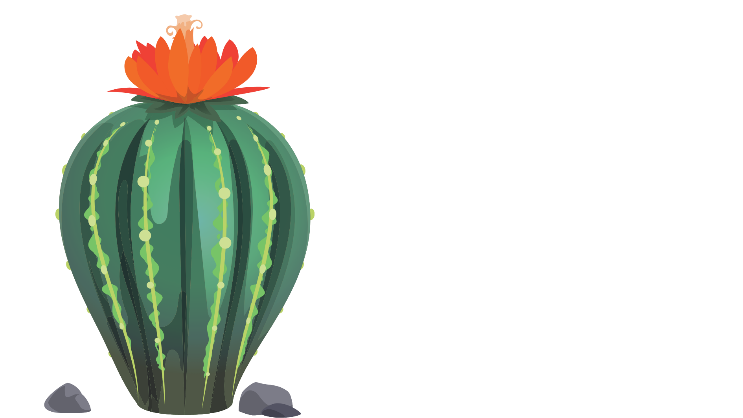 [Speaker Notes: Nhấn vào cây xương rồng để trở về chọn số tiếp]
Hãy đọc thuộc lòng bài Truyện cổ nước mình
và trả lời câu hỏi theo yêu cầu của giáo viên!
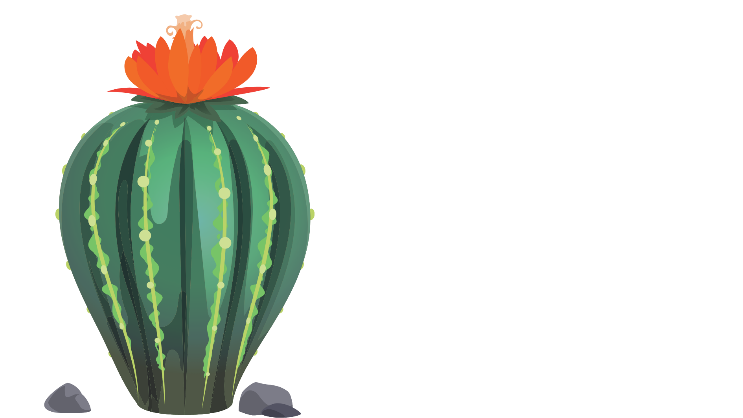 [Speaker Notes: Nhấn vào cây xương rồng để trở về chọn số tiếp]
Xương rồng nở hoa
Xương rồng nở hoa
Những bài tập đọc như thế nào là 
kể chuyện?
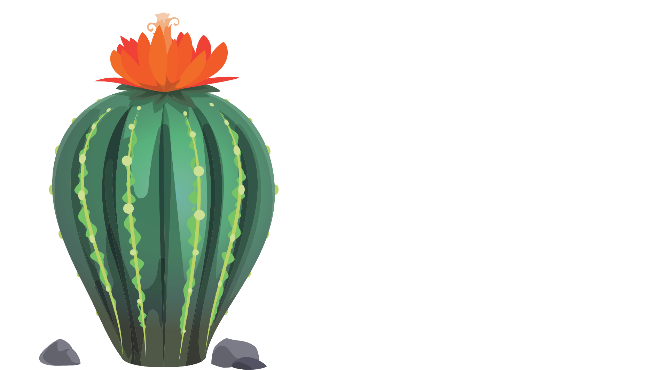 Xương rồng nở hoa
Dế Mèn 
bênh vực kẻ yếu (phần 1 và 2)
Kể tên bài tập đọc là truyện kể trong chủ điểm 
Thương người như thể thương thân.
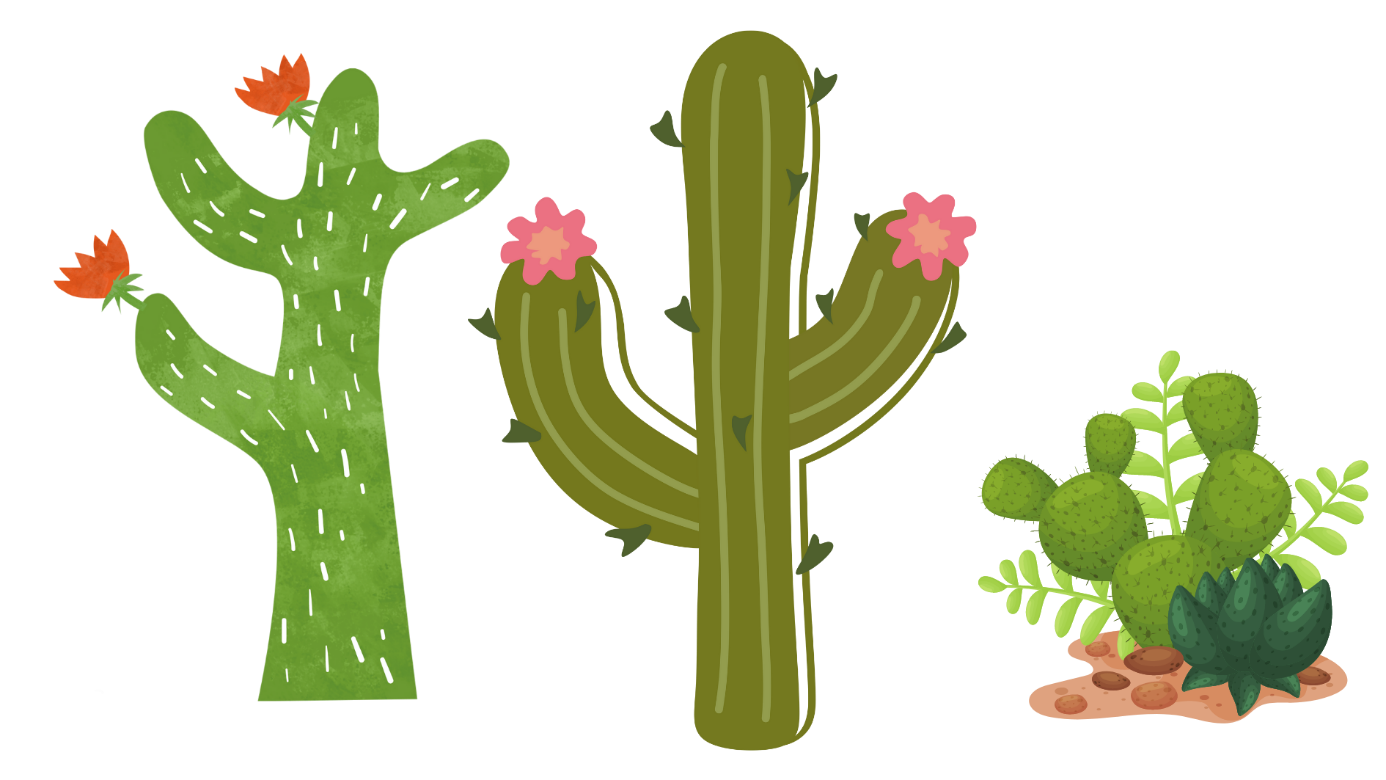 Người ăn xin
Xương rồng nở hoa
Nội dung:
Dế Mèn thấy chị Nhà Trò bị bọn nhện ức hiếp, 
đã ra tay bênh vực.
…
Nêu những điều cần nhớ về bài Dế Mèn bênh vực 
kẻ yếu.
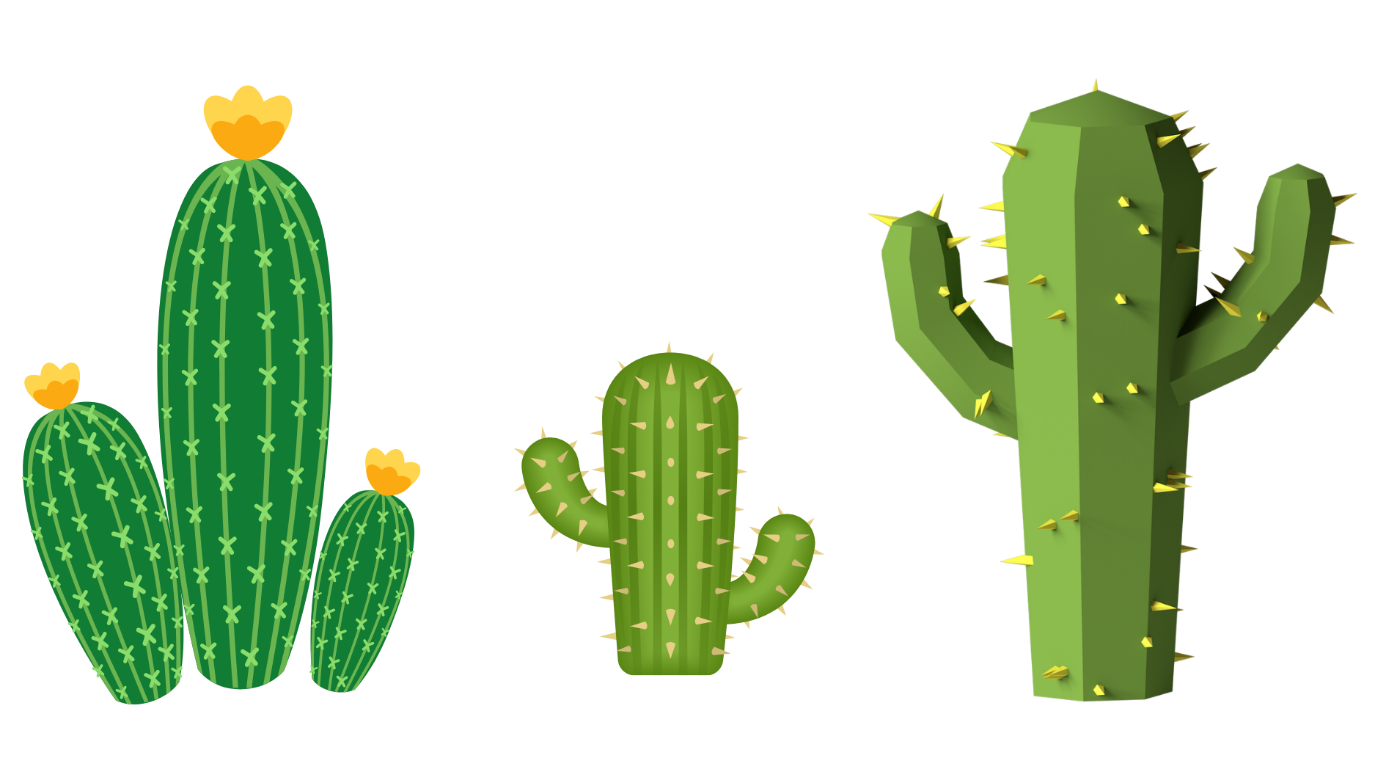 Tác giả:
Nhân vật:
…
Tô Hoài
Dế Mèn
Nhà Trò
bọn nhện
…
Xương rồng nở hoa
Nội dung:
Sự thông cảm sâu sắc giữa cậu bé qua đường và ông lão ăn xin.
…
Nêu những điều cần nhớ về bài Người ăn xin.
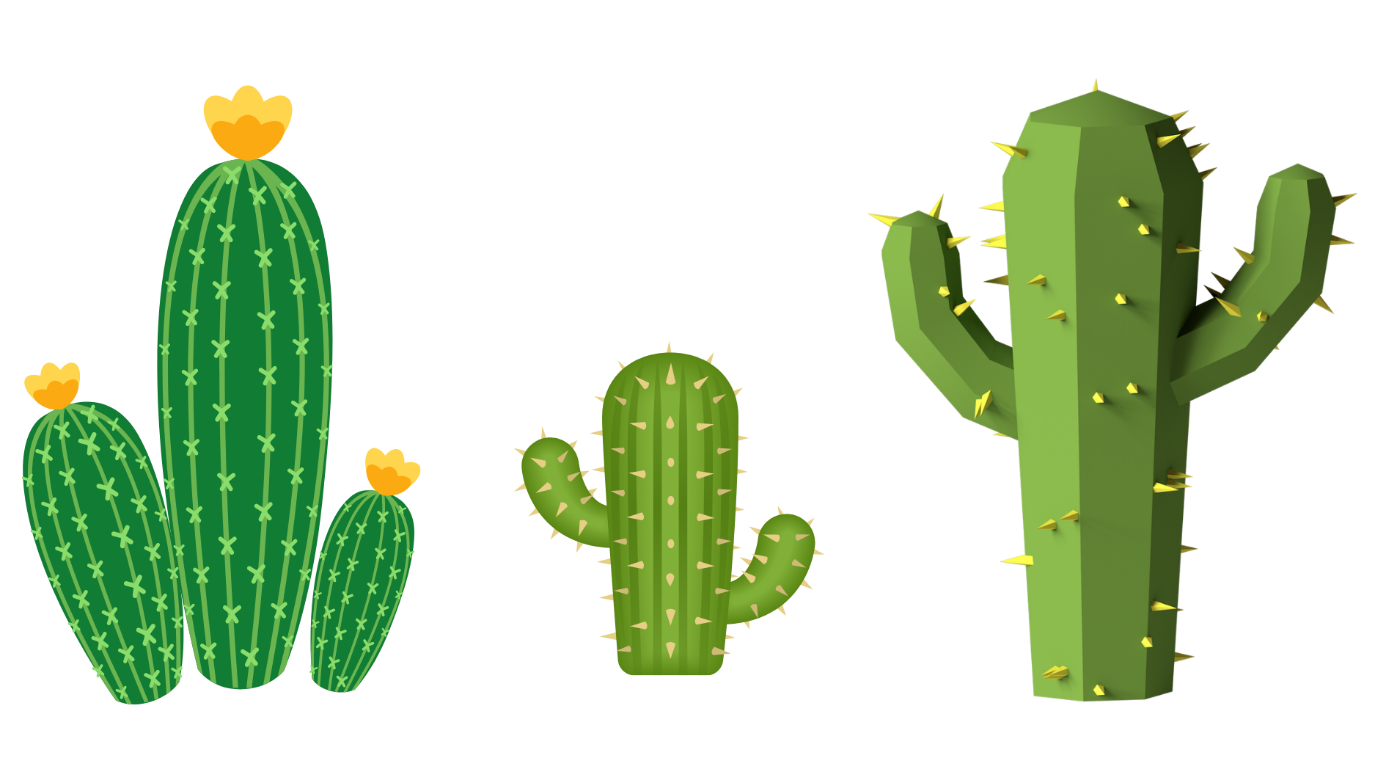 Tác giả:
Nhân vật:
…
Tuốc- ghê - nhép
Tôi (chú bé)
Ông lão ăn xin
…
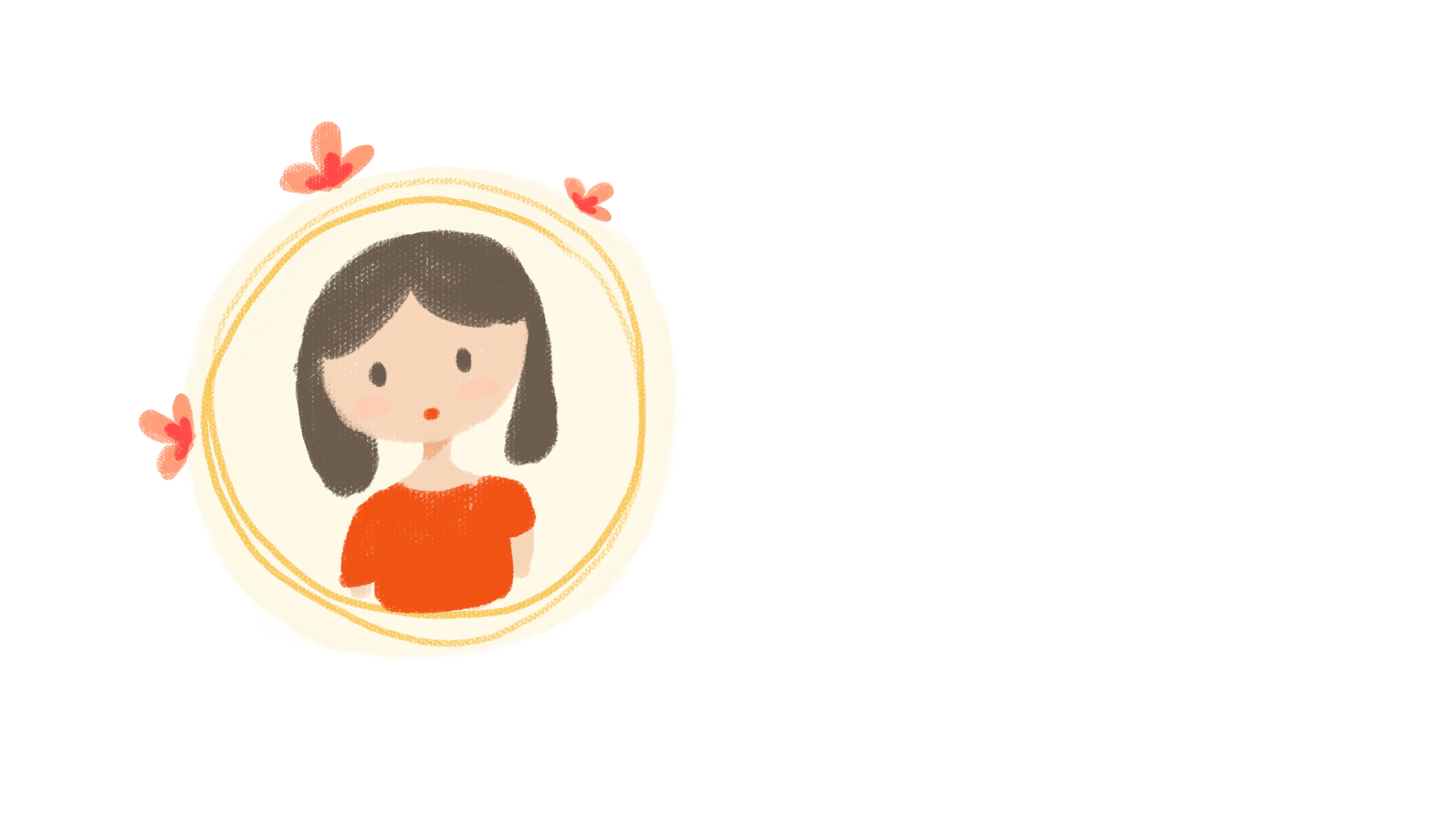 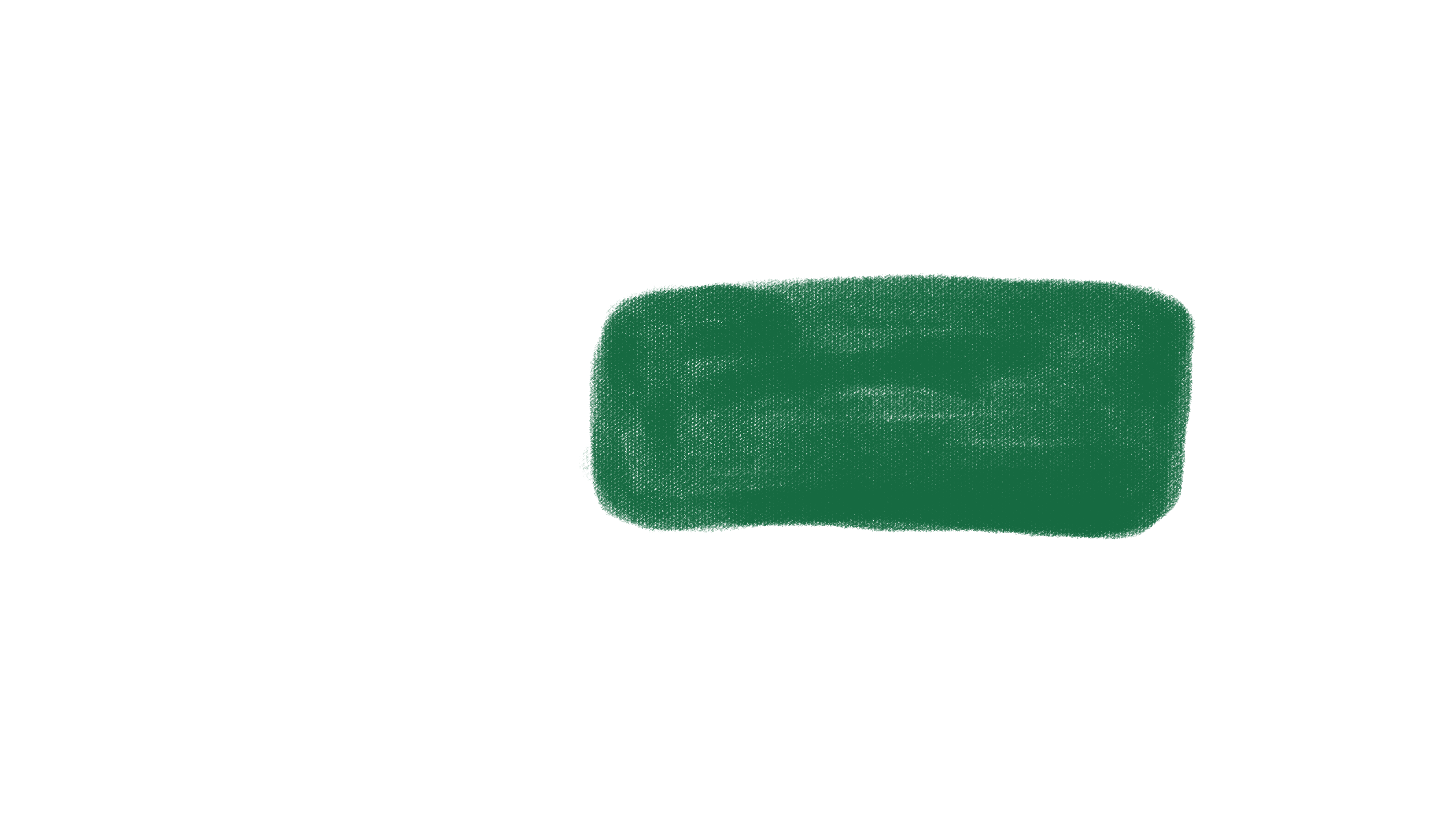 Về nhà
“Tôi chẳng biết làm cách nào. Tôi nắm chặt lấy bàn tay run rẩy kia.. cả tôi nữa, tôi cũng vừa nhận được chút gì của ông lão.”
Tìm trong bài 
Dế Mèn bênh vực kẻ yếu và Người ăn xin đoạn văn có giọng đọc thiết tha, trìu mến.
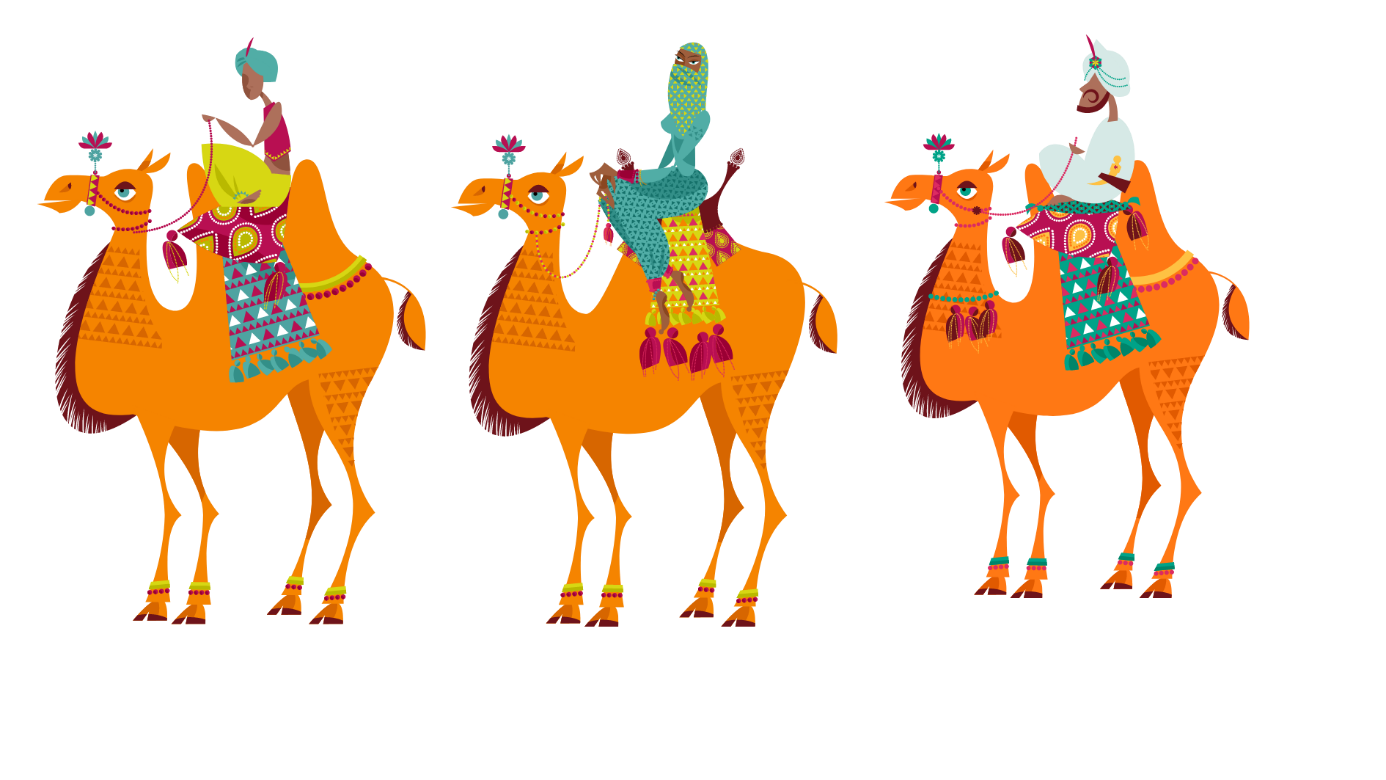 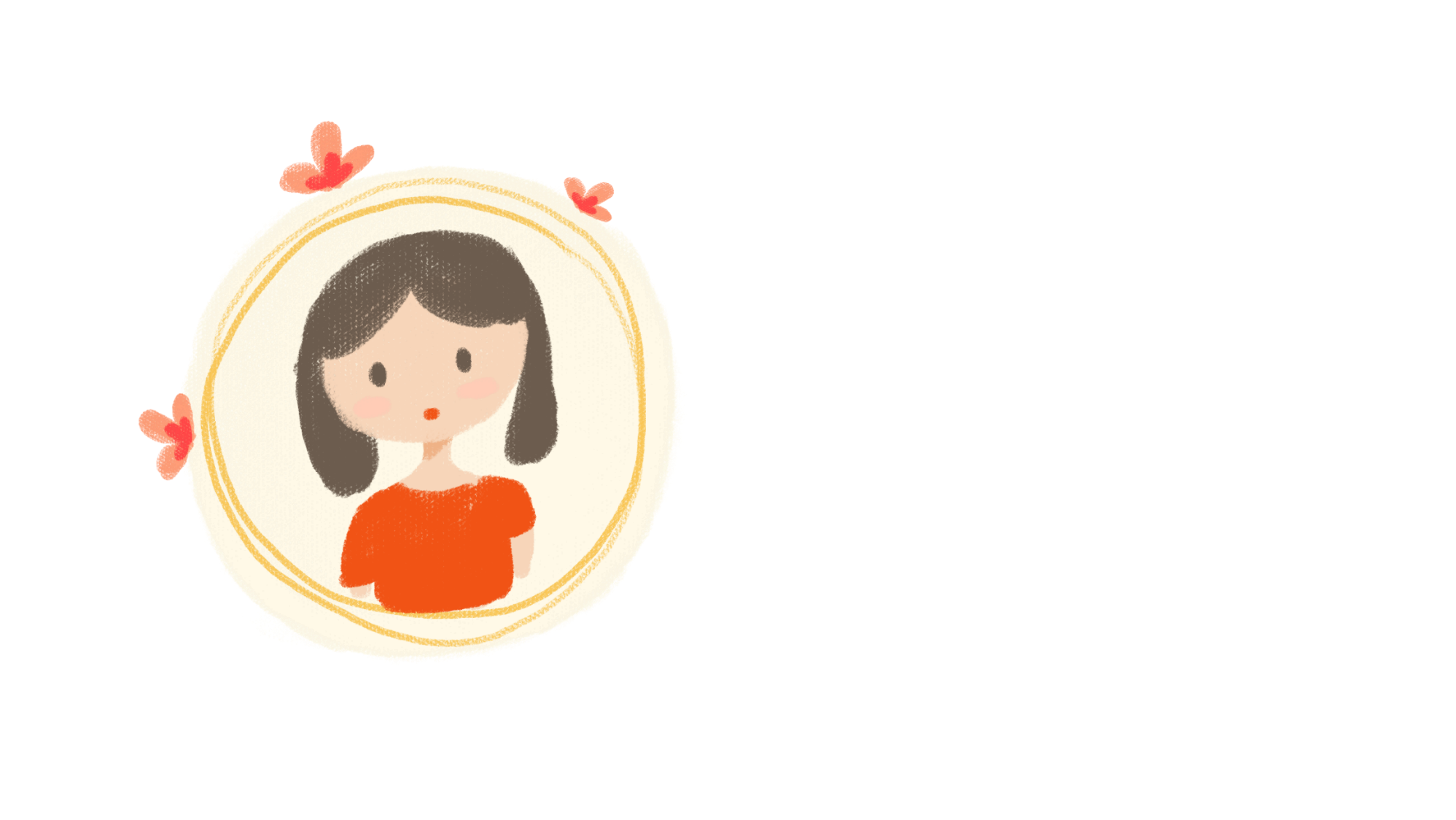 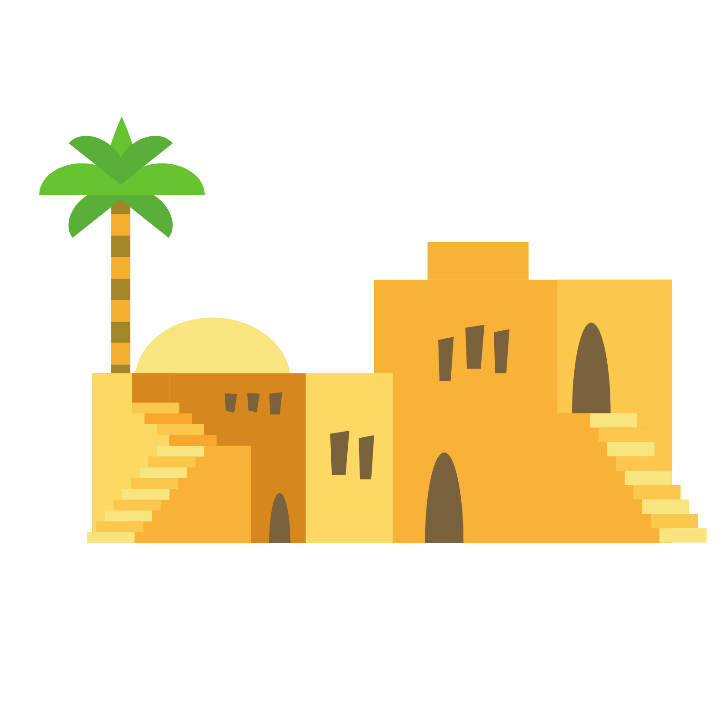 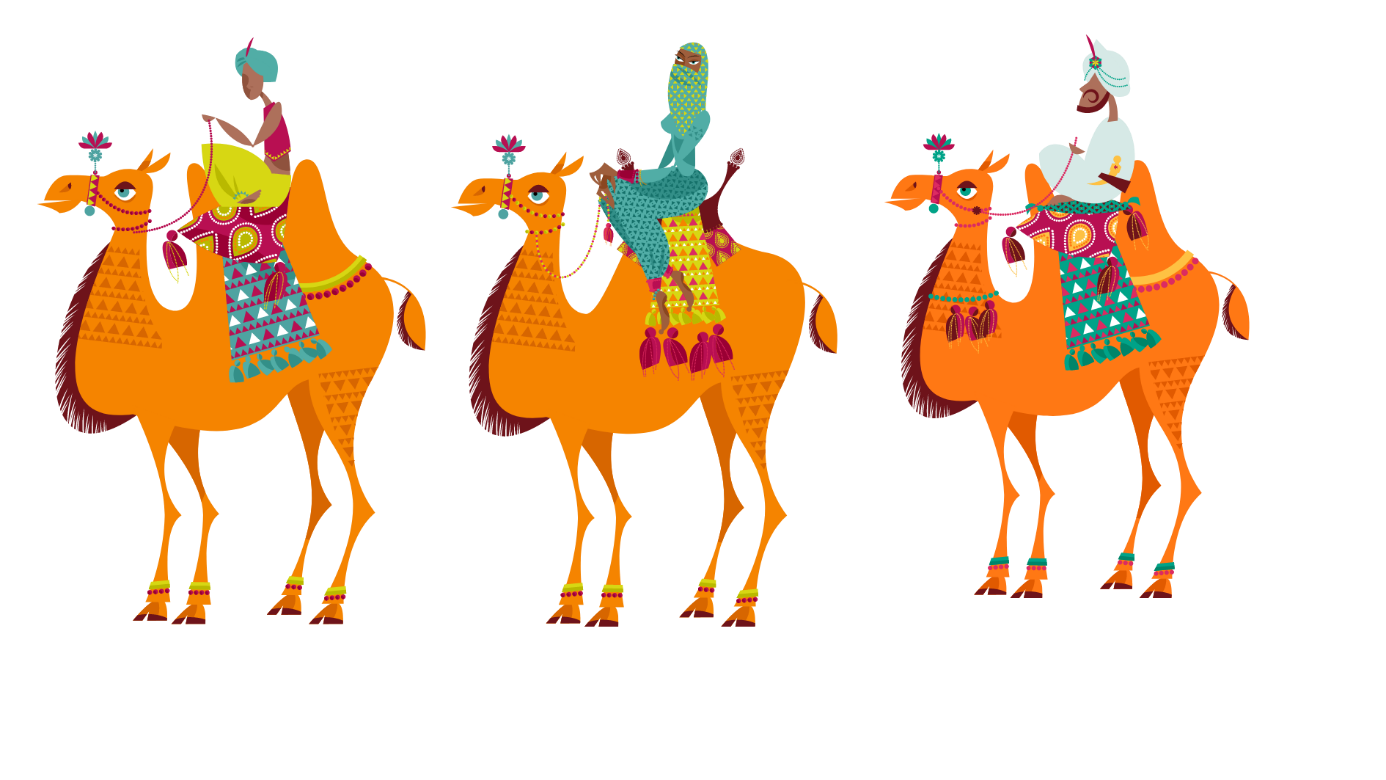 Tìm trong bài 
Dế Mèn bênh vực kẻ yếu và Người ăn xin đoạn văn có giọng đọc thảm thiết.
“Năm trước, gặp khi trời làm đói kém… Hôm nay bọn chúng chăng tơ ngang đường đe bắt em, vặt chân, vặt cánh ăn thịt em.”
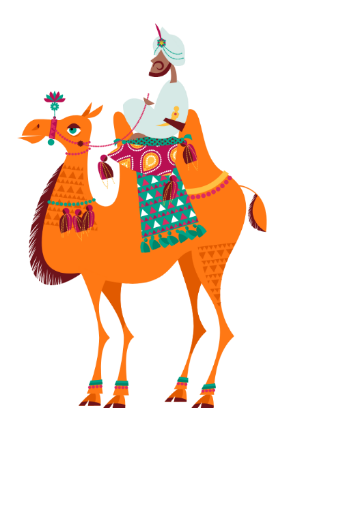 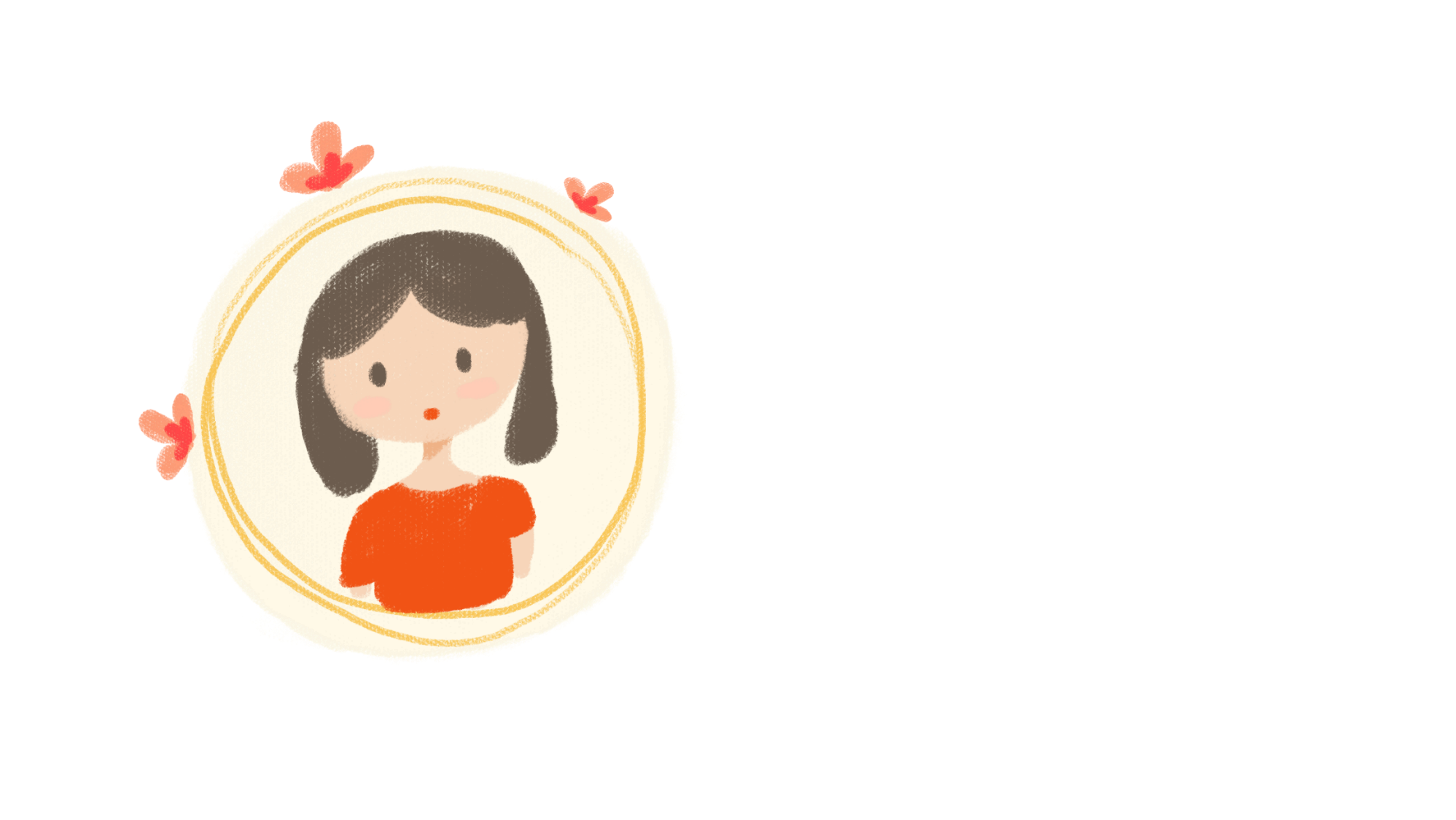 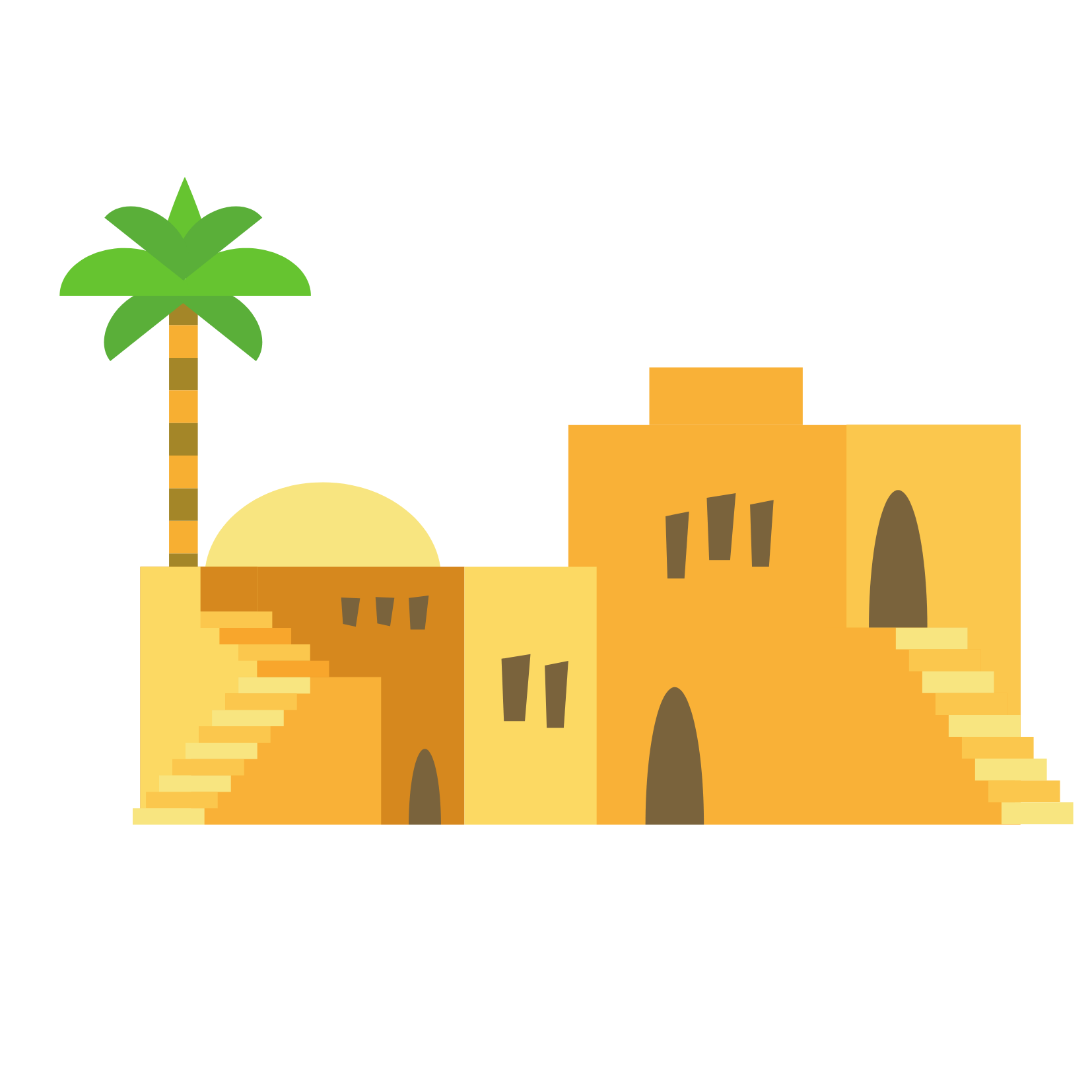 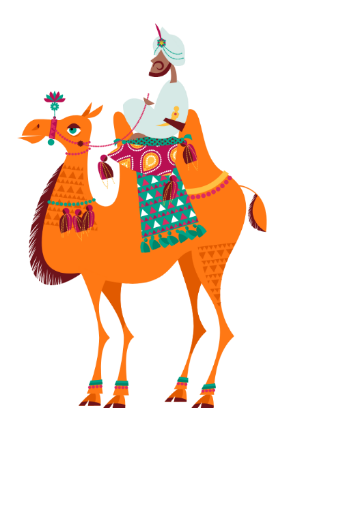 “Tôi thét:
- Các người có của ăn của để, béo múp béo míp … Thật đáng xấu hổ! Có phá hết các vòng vây đi không?”
Tìm trong bài 
Dế Mèn bênh vực kẻ yếu đoạn văn có giọng đọc mạnh mẽ, răn đe.
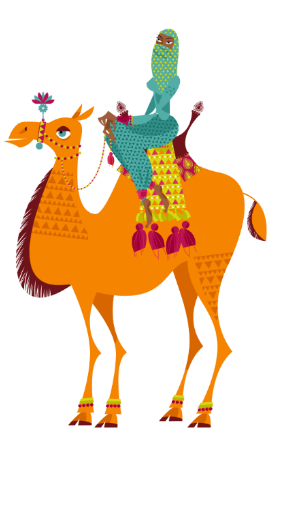 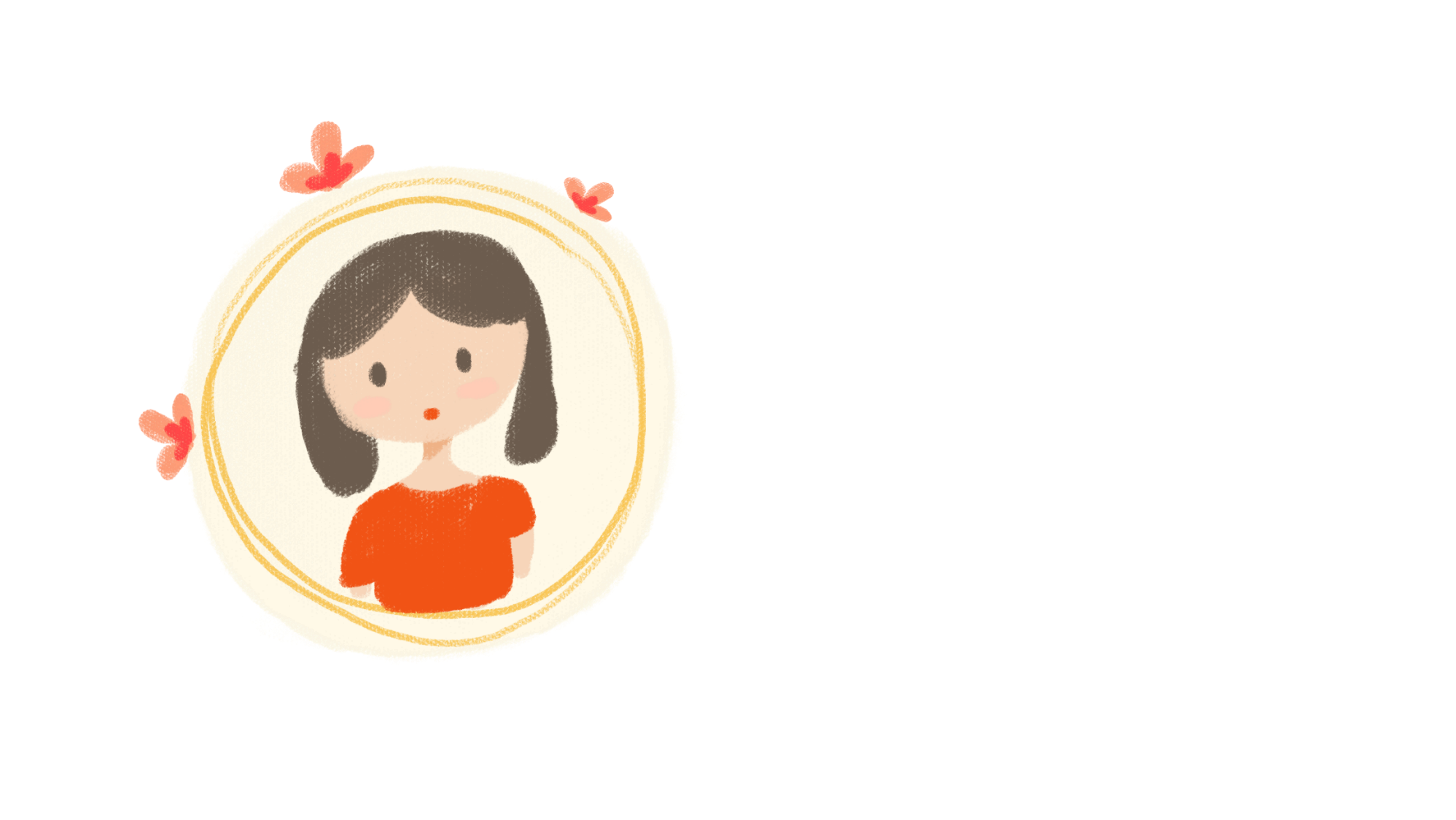 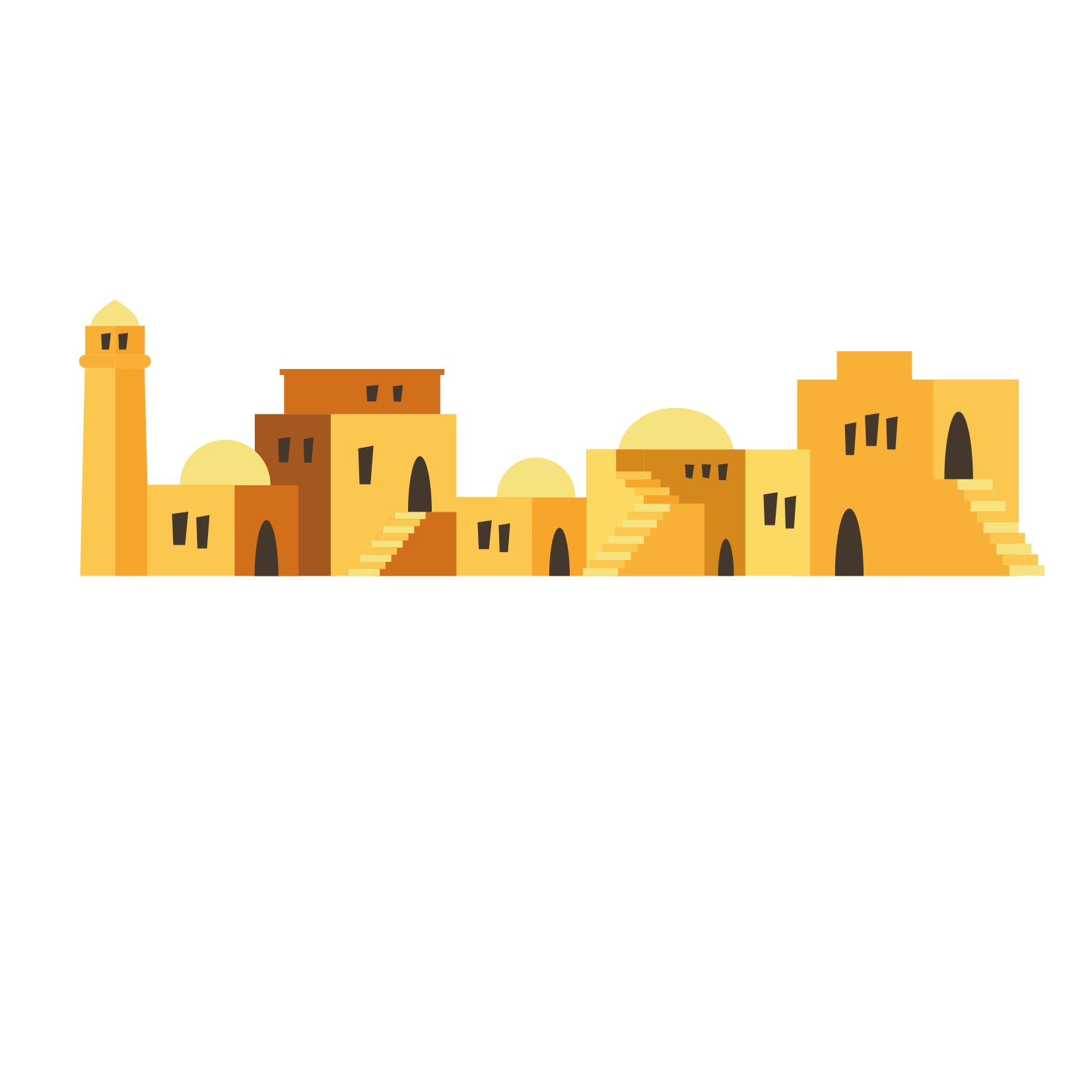 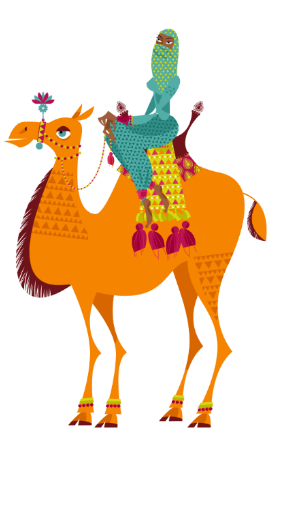 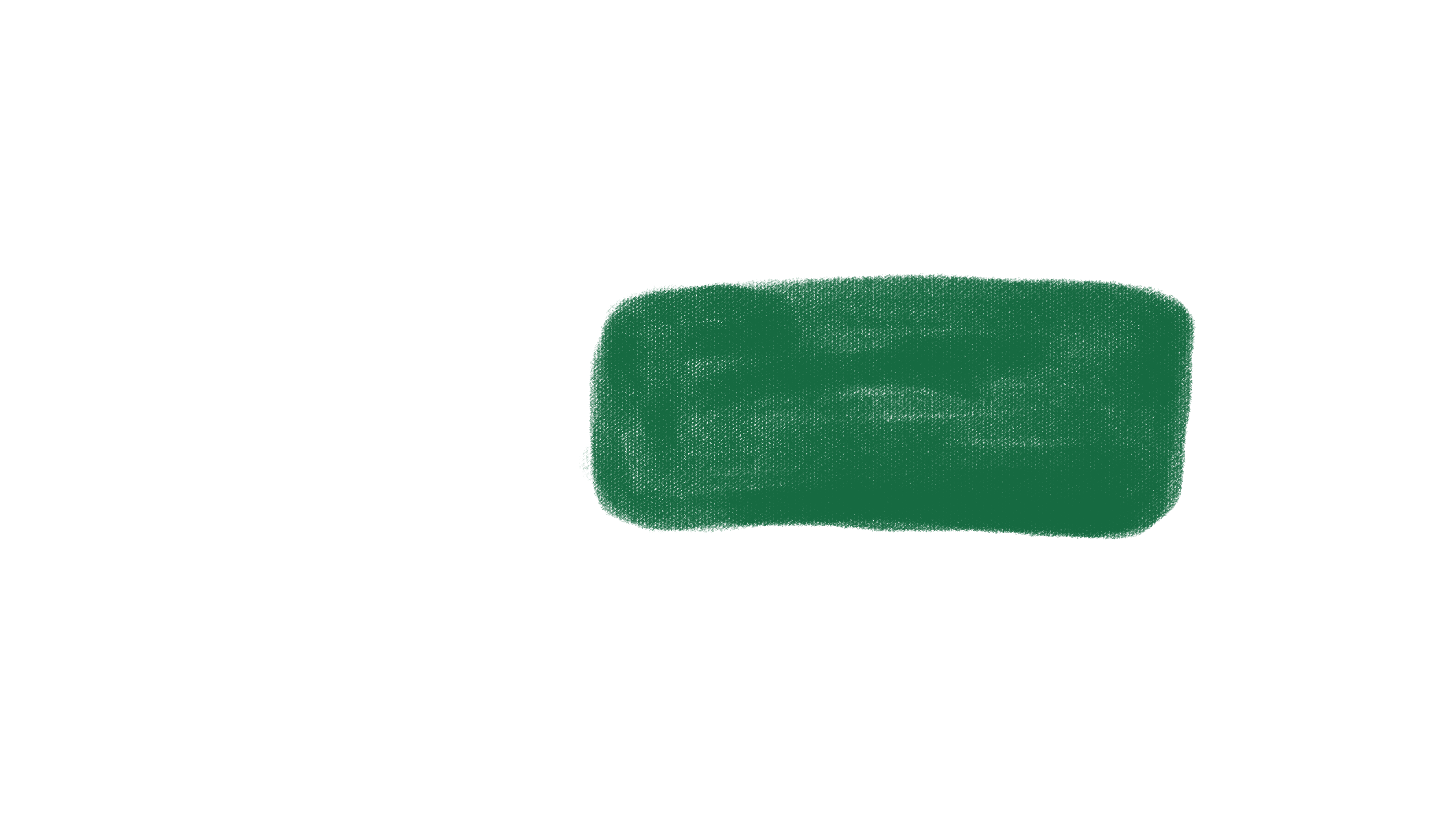 Chú ý đọc diễn cảm đúng giọng đọc, thể hiện rõ sự khác biệt giọng đọc ở mỗi đoạn.
Thi đọc 
diễn cảm
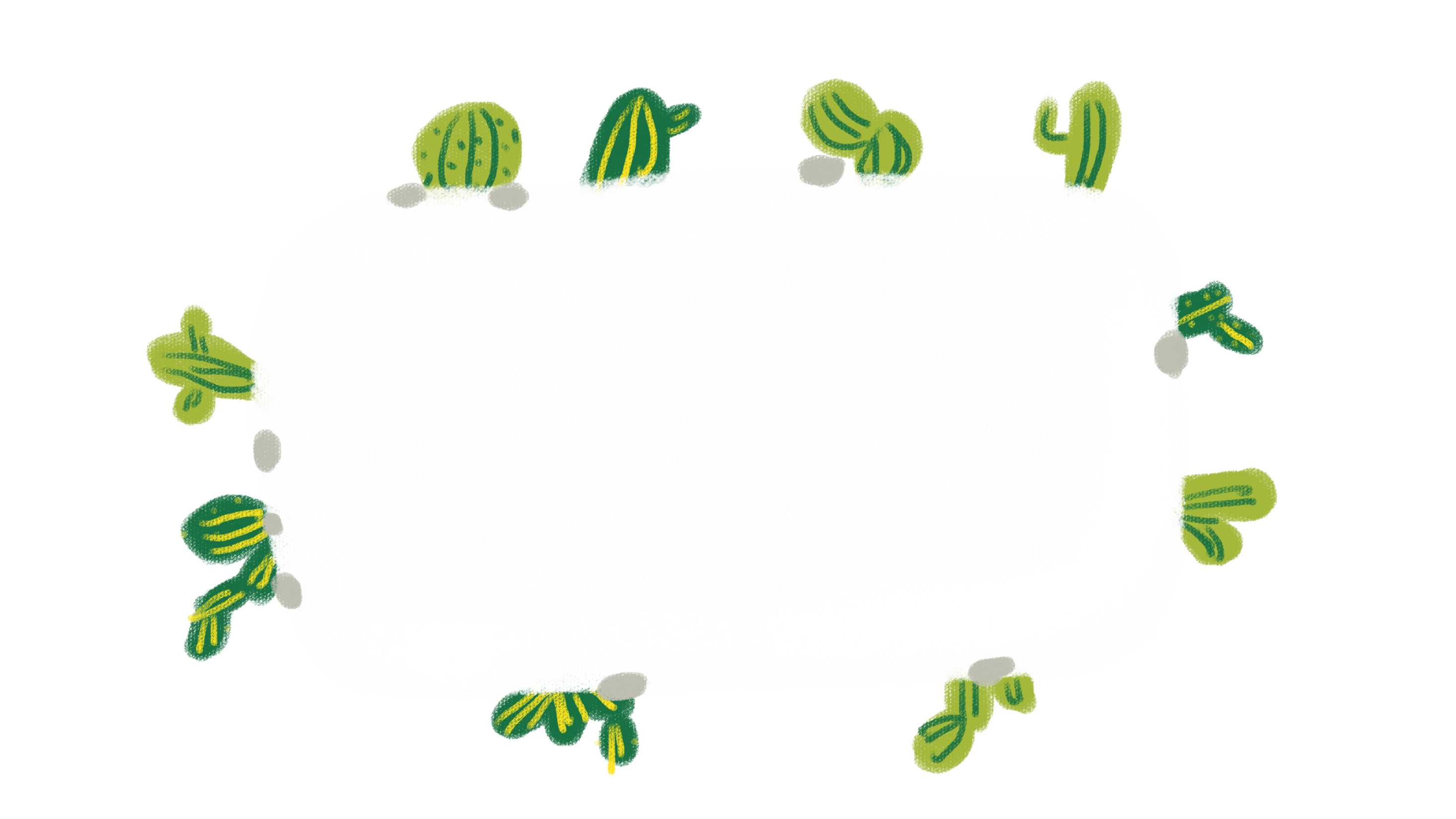 Tạm biệt! 
Em nhớ ôn bài kĩ nhé!